الجمهورية الجزائرية الديمقراطية الشعبيةوزارة التربية الوطنية
الصّحة المدرسيّة
الصحة في المؤسسات التعليمية
عناصر العرض :1 ـــ مفهوم الصحة.2 ـــــ  تعريف الصحة المدرسية.3 ـــ ظهور و نشأة الصحة بالمدرسة الجزائرية.4 ـــــ أهمية الصحة بالمؤسسات التعليمية.5 ـــ دور الصحة بالمؤسسات التعليمية.6 ــــ وحدة الكشف و المتابعة.6 ــــ وحدة الكشف و المتابعة.         6-1 دورهـــــــــــــا.         6-2 أهمية و أهداف وحدة الكشف والمتابعة.
7 ـــ مجالس و لجان الصحة .         7-1- المجلس الصحي.         7-2 ــــ صلاحيات المجلس الصحي.         7ــــ 3 ــــ  اجتماعات مجلس الصحة         7-4 لجان الصحة.8 ـــ أساليب المحافظة على الصحة المدرسية. 9 ـــ قائمة الأمراض التي يسعى الطبيب إلى              إدراكها  في الفحص.10 ــ قائمة الأمراض المعدية و مدّة العزل.                                 خاتمة عامة.
تمهيد:     تشكل الصحة المدرسية إحدى دعائم الطب الوقائي الذي يشهد تطورا سريعا في عصرنا الحاضر , فهي تشمل في الوسط المدرسي تقريبا ربع سكان البلاد و تشكل عنصرا رئيسيا لترقية الصحة بمختلف جوانبها في أوساط التلاميذ فسياسة الوقاية هذه تهدف أساسا إلى توفير الظروف الملائمة لإعداد المواطن المتكافئ جسديا و عقليا و إيمانا بأن مستقبل البلاد لا يبنى إلا بسواعد أبنائه الأصحاء.
1 ــ مفهوم الصحة :
إن أفضل تعريف للصحة هو ذلك الذي جاءت به منظمة الصحة العالمية : " الصحة هي حالة من المعافاة الكاملة بدنيا 
و نفسيا و عقليا و اجتماعيا، لا مجرد انتفاء المرض و العجز" .
إذن فالصحة بهذا المفهوم تضم جوانب عدة و إذا توافرت جميعها نقول أن الشخص يتمتع بصحة جيدة و نلخص هذه الجوانب فيما يلي :
الصحة الجسدية:
و هي القدرة على القيام بوظائف الجسم الميكانيكية  (اللياقة البدنية) .
الصحة العقلية: 
و تتمثل في القدرة على التفكير بوضوح و تناسق و قدرة الجسم على الخيارات و اتخاذ القرارات.
الصحة الروحية:
و تتعلق بالمعتقدات و الممارسات الدينية لبلوغ رضى النفس.
كما أنّ هذه الجوانب ( صحة الإنسان ) تتأثر بعاملين اثنين هما العامل الوراثي و العامل البيئي:
أ- العوامل الوراثية:
تشمل ما نتوارثه من أهلنا من مواصفات كلون العينين إضافة إلى إصابتنا ببعض الأمراض مثل مرض القلب الذي يمكن أن نتوارثه عبر أجيال العائلة.
ب- العوامل البيئية:
و تشمل بدورها على عاملين: البيئة المادية والبيئة الاجتماعية.
ب ـــــ 1- البيئة المادية:
و تتضمن الماء، الهواء، المأكل، المسكن، وجود الملوثات و التعرض لها و بالتالي الإصابة بالأمراض الناتجة عنها، فمثلا إذا كنا نعيش في مدينة مكتظة بالسيارات فنحن معرضون أكثر لحوادث الطرق و ما ينتج عنها من إصابات و إعاقات.
ب-2-  البيئة الاجتماعية:
تتضمن الوضع الاجتماعي و الاقتصادي و الوضع العائلي و الدين و الثقافة و الدعم الاجتماعـي و وسائل الترفيه المتوفرة و كيف يمكن للواحد منا أن يتأثر بعادات صحية سليمة أو عادات صحية ضارة.
2- تعريف الصحة المدرسية
لقد وردت تعاريف كثيرة من أهمها ما يلي :
1- الصحة المدرسية هي:  مجموعة المفاهيم والمبادئ والأنظمة والخدمات التي تقدم لتعزيز صحة المتعلمين في السن المدرسية ، وتعزيز صحة المجتمع من خلال المدارس .
2- هي كل ما يتعلق بصحة التلاميذ من خدمات صحية و برامج تثقيفية لها ارتباط بالبيئة المدرسية و الاجتماعية .
3- هي ذلك العلم الذي يهتم بدراسة المسببات الأساسية للأمراض التي تصيب الطفل في سن  التمدرس أو المعلمين أو العمال أو أي شخص آخر بالمؤسسة التعليمية و ذلك بالتكفــل بصحتهــم و العمل على وقايتهم من الأمراض المنتشرة في الوسط التربوي الذي يعيشون فيه .
3- ظهور و نشأة الصحة بالمدرسة الجزائرية:
قبل الثمانينات كان موضوع الصحة المدرسية يشوبه نوع من الإبهام و قد يعود ذلك إلى ضغوط النمو الديمغرافي المتزايد الذي كانت تعرفه المدرسة الجزائرية بحدة من جهة و إلى قلة الإمكانات البشرية المختصة من جهة أخرى، مما جعل المهتمين يركزون على تلبية الطلب المتزايد على التمدرس و ما يتطلبه من جهود و من تكاليف دون غيره من الميادين الأخرى.
و مع مطلع الثمانينات ركزت وزارة التربية بالتنسيق مع وزارات أخرى (الداخلية و الصحة) على جعل الصحة المدرسية من الاهتمامات الكبرى التي يجب أن تحظى بعناية كبيرة من طرف المربين و مختلف المتعاملين مع المدرسة.
و بالفعل فقد شهد هذا العقد من الزمن صدور مناشير عديدة ، تهدف كلها إلى وضع تصور و هيكل تنظيمي للصحة داخل المؤسسة التعليمية الجزائرية ، نذكر منها :
- أول منشور وزاري مشترك ممضى من طرف أربع وزارات صدر في 21/11/1983 و الذي يؤكد على ضرورة الالتفاف إلى صحة الطفل و إلى الوسط المدرسي الذي يتربى فيه و الاعتناء بهما جنبا إلى جنب.- ثم يأتي المنشور الوزاري رقم 05 المؤرخ في 22 جانفي 1985 المؤكد على ضرورة التكفل بالأمراض المكتشفة من طرف المصالح المختصة في الصحة مع متابعة العملية .
- القرار الوزاري المشتــــرك المؤرخ في 21 جوان 1987 و المتعلق بشــروط العــزل و الحماية الصحية في حالة الإصابة بمرض معدي في المؤسسات التعليمية.- التعليمة الوزارية المشتركة رقم 175 و المتضمنة لإجبارية تكوين مجلس صحي على مستوى كل مؤسسة تعليمية بالولاية.- التعليمة 176 الصادرة عن ملتقى بجاية في جانفي 1989 و المتضمنة ضرورة وضع سجل صحي على مستوى كل مؤسسة تعليمية . - المنشور الوزاري رقم 01 المؤرخ في 06 أفريل 1994 و المتضمن مخطط إعادة تنظيم الصحة المدرسية " UDS"
4- أهمية الصحة في المؤسسات التعليمية:
- إن تمتع التلميذ بصحة جيدة عامل هام جدا يساعده على التعلم و اكتساب المعارف  .
2- تعد المدرسة مركز يلتقي فيه التلاميذ و كل واحد قادم من بيئة تختلف عن الأخرى،الأمر يسهل انتشار الأمراض سيما المعدية و هنا تظهر أهمية المؤسسة التعليمية في مكافحة الأمراض المعدية و التقليل من استفحالها في المجتمع.
3- إن وجود أنشطة الرياضة البدنية و ممارستها داخل المؤسسة تساعد التلميذ على النمـو البدني و العقلي و النفسي و تجعله أكثر تحملا للمجهود الدراسي.
4- مساعدة التلميذ على اكتساب سلوك صحي سليم.
5- توفير الوقاية من الأمراض المعدية التي تظهر في سن التمدرس و التكفل بالأمراض الأخرى غير المعدية.
6- توجيه عناية خاصة لتنظيم طريقة التكفل بالأمراض المستكشفة.
7- تقييـــم النشاط عن طريــق إصدار تقرير موسمــــي من خلالــه يمكن إصـدار التوجيهات و التوصيات لتدارك التقصير إن وجد
5- دور الصحة في المؤسسات التعليمية:
1- التكفل بصحة التلاميذ و كل من له اتصال مباشر بالمؤسسة .
2- مراقبة نظافة المحلات التابعة للمؤسسة التعليمية.
3- ضرورة المتابعة و التكفل بالأمراض المكتشفة من طرف المصالح المختصة بالقطاعات الصحية.
4- التنسيق بين القطاعات المعنية من أجل تجسيد الأهداف المحددة في مجال سياسة الوقاية الصحية.
5- خلق جو تربوي مناسب لنمو الجسم نموا طبيعيا و كاملا.
6- التعرف على الحالة الصحية للتلميذ عن طريق الكشوفات الطبية و متابعتها صحيا.
7- المشاركة في الحملات الوطنية المتعددة لمكافحة الآفات الاجتماعية.
8- مراقبة شروط الوقاية و النظافة و الأمن بالمؤسسات التعليمية.
6- وحدة الكشف والمتابعة:
لقد تعززت الخدمات الصحية بالمؤسسات التعليمية منذ سنة 1992 بإنشاء لجنة التنسيق بين الوزارات المعنية (وزارة التربية، وزارة الصحة، وزارة الحماية الاجتماعية) حيث بادرت بوضع استراتيجية جديدة للتكفل بصحة التلاميذ في الوسط التربوي، ترتكز على هيكل قاعدي يسمى وحدة الكشف و المتابعة .
إن فكرة إنشاء وحدة الكشف و المتابعة بالمؤسسات التعليمية جاء ضمن مخطط إعادة تنظيم الصحة المدرسية بموجب المنشور وزاري رقم 01 المؤرخ في 06 أفريل 1994 م.
6 ــــ 1 – دورهـــــــــــــا :
يجب أن تغطي كل وحدة للكشف و المتابعة مقاطعـــة تربويــة تتضمن ثانويــة، متوسطة أو متوسطتين و الابتدائيات الملحقة بها ـــ
 ملاحظة هامـــة :
- يسير وحدة الكشف و المتابعة مدير المؤسسة الذي يسهر على حسن نشاطها بينما يعتبر الطبيب المســؤول الوحيد علـى الجانب الطبـي و التقنــي، و مصالح التربيـة هي التي تتكفـل بالتجهيز و التموين بالأجهزة و المواد المستهلكة بالتنسيق مع المسير المالي.
6-2- أهمية و أهداف وحدة الكشف والمتابعة:
1- ضمان فحوص طبية منتظمة للتلاميذ.
2- التكفل بالإصابات المكتشفة ومتابعتها.
3- ضمان عملية تلقيحيه كاملة.
4- ضمان زيارات منتظمة للمؤسسات التعليمية للمحافظة على النظافة و الوقاية.
5- تأمين المراقبة الصحية للمؤسسات التي تتوفر على مطاعم مدرسية.
6- مراقبة نظافة المياه و المحيط.
7- تحسين نوعية الخدمات و مستوى التغطية الصحية.
8- تنمية النشاطات الوقائية و أعمال الصحة.
9- ترقية التربية الصحية في الوسط المدرسي.
10- تجسيد عملية مكافحة الآفات الاجتماعية داخل المؤسسات التعليمية.
7- مجالس ولجان الصحة:
جـاءت التعليمة الوزارية رقـم 175 كتأكيد على ما خرج به المجتمعون فـي ملتقى ببجاية في جانفي 1989م لتقرر إجبارية تكوين مجلس صحي على مستوى كل مؤسسة تعليمية بالولاية، إضافة إلى إنشاء لجان صحية في كل مستوى: البلدية، الولاية و على المستوى المركزي.
7-1- المجلس الصحي:
يتشكل المجلس الصحي بالمؤسسة التعليمية من أعضاء دائمين و أعضاء معينين أو منتخبين.
أ- الأعضاء الدائمين:
1- مدير المؤسسة التعليمية رئيسا.
2- الطبيب المكلف بالصحة بالمؤسسة.
3- التقني الصحي من مصلحة الوقاية الصحية بالبلدية.
4- مستشار التربية و المقتصد في مؤسسات التعليم المتوسط و الثانوي. 
ب- الأعضاء المعينين أو المنتخبين:
1- ممثل عن الموظفين و الأساتذة.
2- رئيس جمعية أولياء التلاميذ.
 كما يمكن الاستعانة بكل شخص ذي كفاءة و خبرة لمساعدة المجموعة التربوية في أعمالها.
7-2 ــــ صلاحيات المجلس الصحي:
- يضمن مجلس الصحة مراقبة الحالة الصحية للتلاميذ و المرافق المدرسية.
2- يعطي رأيه في التنظيم العام للمؤسسة في ميادين الصحة.
3- يسهل عملية التطبيق الفعلي للتعليمات الواردة في هذا الشأن.
4- يدرس النتائج و يقوم بتحليلها.
5- يقدم الاقتراحات حول جميع المسائل ذات العلاقة الصحية.
6- يساهم و بدون انقطاع في حل المشاكل الصحية للمجموعة التربوية و حصر ما يجب تغييره و تصحيحه أو تطويره.
7- يسهر على صحة و أمن و سلامة كل من يعيش بالمؤسسة التعليمية.
8- يمنح التحسينات و التسهيلات لإطار العمل كالمرافق و التجهيزات.
7 ــــ 3 ــــ  اجتماعات مجلس الصحة:
يجتمع المجلس على الأقل مرة كل فصل باستدعاء من رئيسه الذي يحدد جدول الأعمال و يوقع محضر جلسة العمل.
- يقوم عضو من المجلس بمهمة كاتب الجلسة و تحفظ مداولات المجلس في سجل يخصص لهذا الغرض.
- يمكن للمجلس عقد اجتماع طارئ باستدعاء من طرف رئيسه أو بطلب من طرف بعض الأعضاء.
7 ـــ 4 ـــــ  لجان الصحة:
توجد ثلاث لجان في مستويات مختلفة تعمل كلها بالتنسيق فيما بينها لضمان التكفل بالأمراض المكتشفة في المؤسسات التعليمية و الوقاية منها.
أ- لجنة التنسيق البلدي:  و تتكون من:
- ممثل عن مصالح الصحة
- ممثل عن التفتيش الابتدائي
- ممثل عن المجلس الشعبي البلدي
- ممثل عن جمعية أولياء التلاميذ
تجتمع هذه اللجنة مع بداية السنة الدراسية ثم في كل فصل لدراسة برنامج عمل مصالح الصحة في مجال الصحة المدرسية و ما يمكن إدخاله من تحسينات.
ب- لجنة التنسيق الولائي: و تتكون من:
- المسؤولين عن الصحة بالولاية
- المسؤولين عن التربية (مدير التربية بالولاية)
- مستشار التغذية بالمدارس (الولاية و الدائرة)
تجتمع هذه اللجنة بطلب من مدير الصحة بالولاية و ذلك في أي وقت إذا كانت الحالة الصحية في مؤسسة ما تستدعي ذلك لتحديد التدابير اللازمة.
و تجتمع في نهاية السنة الدراسية لتقييم النشاطات التي بذلت في مجال حماية الطفل في الوسط المدرسي و إعداد برنامج عمل للسنة المقبلة. 
جـ - لجنة التنسيق على المستوى المركزي :
هي عبارة عن لجنة وزارية مشتركة من الصحة و التربية تجتمع هذه اللجنة مرة في السنة بمبادرة من وزارة الصحة قبيل كل موسم دراسي لتضبط التوجيهـات المقبلة و خاصة في مجــال الوقايــــــة و التربية الصحية المدرسية .
8- أساليب المحافظة على الصحة المدرسية:
إن من الواجبات الهامة لمدير المدرسة الابتدائية العناية بالسلامة البدنية والخلقية لتلاميذ مدرسته. وهذا ما نصت عليه المادة : 18 من القرار رقم 839 المؤرخ في 13 \ 11 \91 . فالمدير ملزم بأن يتخذ الاحتياطات اللازمة حتى يتفادى وقوع تلاميذه تحت طائل أخطار تهدد سلامتهم وأمنهم. 
حيث نصت المادة 153 من القانون الأساسي لعمال قطاع التربية على أنّ حفظ الصحة المدرسية ملقى على عاتق مدير المؤسسة : " ... ويكون مسؤولا على حفظ النظام و أمن الأشخاص والحفاظ على الممتلكات."  
و عليه يتوجب على مدير المدرسة الابتدائية أن يتتبع عدة أساليب لتوفير الصحة المدرسية و حفظها ، تتمثل في الآتي :
1 ـــ فرض نظام داخلي يتعلق بدخول و خروج التلاميذ و كذا حراسة الأساتذة .
2 ــــ بذل مجهودات في مجال النظافة ( الأقسام ، المطعم ، عمال المطبخ ، دورة المياه ... ) 
3- توفير وسائل الإطفاء في المطعم المدرسي وفي الإدارة وهذه خاصة بالحرائق.
4- المراقبة اليومية والمستمرة لنظافة التلاميذ . 
5- المراقبة اليومية لخزّان الماء و الوجبة الغذائية وترك الوجبة الشاهدة في الثلاجة .
6- إنشاء صيدلية المدرسة بتوفير الأدوية اللازمة لتقديم الإسعافات الأولية .
7 ــــ عزل المناطق التي توجد بها الأشغال داخل المؤسسة .
8 ـــــ منع التلاميذ من إحضار أدوات حادة تهدد أمنهم و سلامتهم .
9 ــــ مراقبة صلاحية المواد الغذائية مع تجنب إخراج الوجبة الغذائية من المطعم .
هناك إجراءات إدارية أخرى يجب على المدير أن يحرص على تطبيقها و تتمثل فيما يلي :
1 ــــ يستبعد أي ملف تسجيل بدون شهادة تلقيح.
2 ــــ يوفر الملف الصحي للتلميذ .
3 ــــ يهتم بسجل الصحة المدرسية ( يدون عليه الأمراض المكتشفة و يسجل الأفواج التي تمّ تلقيحها ).
4 ـــ تأمين التلاميذ ضدّ الحوادث المدرسية في بداية كل سنة دراسية 
5 ـــــ إعداد مخطط الأمن و الحماية مع إرسال نسخة للحماية المدنية .
العمل على تجنب الحوادث المدرسية :
يتعين على مدير المدرسة الابتدائية ضبط كافة الإجراءات الضرورية والتنظيمية من أجل ضمان أمن الأشخاص و سلامة التجهيزات ، و ذلك ما نصت عله المادة 20 من القرار 839 المحدّد لمهام المدير .
و قد تطرقنا إلى هذا البند لما له من انعكاسات على صحة التلميذ لأنّه معرض للحوادث المدرسية التي حدّدها القانون من باب مدخل المؤسسة إلى داخل المؤسسة ( الساحة ، الأقسام ، المطعم ، الملعب ، دورة المياه ) ,
 كما يمكنها أن تقع خارج المدرسة و قد حدّدت المسافة بكيلومتر واحد و الزمن 20 دقيقة مشيا على الأقدام .
الإجراءات الإدارية المتخذة عند وقوع الحادث المدرسي :
يقوم المدير بتحرير تقرير مفصّل عن الحادث يذكر فيه مايلي : 
ـــ التوقيت و المكان بدقة .
ـــ هوية التلميذ المصاب .
ـــ هوية التلميذ المتسبب في الحادث إن وجد .
ـــ تحديد الحراس و الشهود وقت وقوع الحادث .
ـــــ جمع بعض الشهادات المكتوبة .
ــــ يدون فيه ملاحظاته و رأيه في الحادث .
ــــ يحرّر التقرير في خمس نسخ ترسل نسخة إلى تعاضدية الحوادث المدرسية و ثلاث نسخ إلى المفتشية و نسخة يحتفظ بها في أرشيف المدرسة .
ـــــ يرفق التقرير بشهادة طبية للطبيب الذي فحص التلميذ .
9- قائمة الأمراض التي يسعى طبيب المدرسة إلى إدراكها في الفحص الطبي المدرسي:
تسوس الأسنان: 
يعد هذا المرض آفـــــة متفشية في الوسط المدرسي خاصة لدى تلاميــــــــذ الطــــور الابتدائــــي ، بنسبة 15 إلى 30 % . وللوقايــــــــــة 
من هذه الآفة ينصح تعليم و تدريب الطفل على استعمال فرشاة الأسنان بالشكل الصحيح مع التقليل من تناول المواد السكرية  و خصوصا قبل النوم,
 الخلل في النظر:
 كقصر النظر مثلاً، الذي يشكل نسبة 15 إلى 20 % ، وهو في تزايد مستمر بالرغم من العناية و يعود ذلك إلى مدة فترات الجلوس الطويلة أمام التلفاز والإبحار الطويل المدى في مواقع الأنترنت و ا لفيسبوك .
فحص القلب و اللوزتين :
وذلك للتأكد من عدم وجود أية نفخة قلبية، ربما تكون بريئة أو فيزيولوجية من دون أي علامة مرضية أو مضاعفات لاحقة تؤثر على نمو الطفل أو نشاطه البدني أو المدرسي .
 فحص العمود الفقري:
 للتأكد من عدم وجود أي اعوجاج على مستوى فقرات الظهر نتيجة الجلوس من جهة و ثقل وزن الحقيبة المدرسية في أغلب الأحيان من جهة أخرى .
 التقصي عن أمراض معدية أخرى:
 كانتشار القمل والصيبان أو بعض الأمراض الجلدية، والمحافظة على نظافة الأظفار وتقليمها دورياً. و هذا ما يمكن أن تقوم به الممرضة في زياراتها الدورية للصفوف .
مراقبة نمو التلميذ:
 (من خلال الوزن والطول) و بالتالي استنتاج سوء التغذية، أو فقر الدم، أو اكتشاف مرض من أمراض العصر الحديث كالوزن الزائد الناتج غالباً عن تناول وجبات الأكل السريع و السكريات . 

 التأكد من حصول التلميذ على جميع اللقاحات اللازمة:
 و ذلك بالرجوع إلى الملفات الصحية المدرسية للتلاميذ بصورة دورية .
10 ــــــ قائمة الأمراض المعدية و مدة العزل المدرسي:
1- السعال الديكي شاهوق  ( coqueluche )  يعزل لمدة 21 يوما ابتداء من السعال. 2- النزلة الوافدة   (  grippe ) يعزل لغاية الشفاء السريري. . 
3- التهاب الكبد بالحمى  الراشحة يعزل لغاية الشفاء السريري 4- داء  التفوئيد نظير يعزل لمدة 10 أيام بعد الشفاء .
.- داء القرع ( teigne  ) شهادة طبية تثبت بان التلميذ تعافى .
- الحماق ( varicelle  ) يعزل لغاية الشفاء السريري.7- الحصبة  (  rougeole ) يعزل لغاية الشفاء السريري 
8- الحميرة (  Rubéole) يعزل لغاية الشفاء السريري .9- الجرب ( Gale) يعزل إلى أن يقدم شهادة تثبت شفاءه. 
10- الحناق ( Diphtérie ) يعزل لغاية الشفاء .11- الحمى القرمزية ( Scarlatine  ) يعزل لمدة 15 يوما من بدء العلاج. 12- التهابات السحايا الحية النخاعية بالمكورات السحائية ( Méningite) يعزل لغاية الشفاء السريري 
13- السل ( Tuberculose ) يعزل لغاية تقديم شهادة طبية تثبت بأن التلميذ أو المعلم أو العامل أصبح غير معد للكشف على المرض.
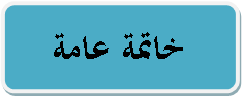 في الختام وحتى يتمكن المدير من إرساء قواعد الصحة المدرسية في مؤسسته ينبغي أن يعي جيدا بأن للصحة المدرسية ثمان (08) مركبات أو مكونات نذكرها على النحو الآتي:
1- البيئة المدرسية: و تشمل ( الموقع، المباني المدرسية، الأثاث و المعدات ، المرافق الرياضية، الصرف الصحي)
2- التربية الصحية: و تشمل الظروف و السلوكيات التي تعيق أو تعزز الصحة.
3- الخدمات الصحية: و تشمل التشخيص و العلاج أو الوقاية.
4- الإرشاد الصحي: و ينبغي من خلاله ترسيخ مفهوم الصحة على أنها امتلاك قدرات و مهارات تمكن الفرد من التعامل مع التحديات اليومية بالشكل المناسب.
5- الاهتمام بصحة العاملين: لا تكتمل الشمولية المطلوبة في مدارسنا إلا إذا شملت صحة العاملين من معلمين و أساتذة و إداريين.6- التغذية و سلامة الغذاء: و هنا نشير إلى دور المطعم المدرسي و كذا توعية الأولياء.7- التربية البدنية و الترفيه: التربية البدني ليست ترفا و لكنها ضرورة تربوية صحية نفسية جسدية واجتماعية تساهم في عملية التحصيل الدراسي وصدق من قال: العقل السليم في الجسم السليم8- الاهتمام بصحة المجتمع المجاور. ولذا نوصي بالحرص على تعزيز الصحة في الوسط المدرسي كونها تندرج ضمن الأعمال المكملة  للمدرسة و تبقى الوقاية خير من ألف علاج.